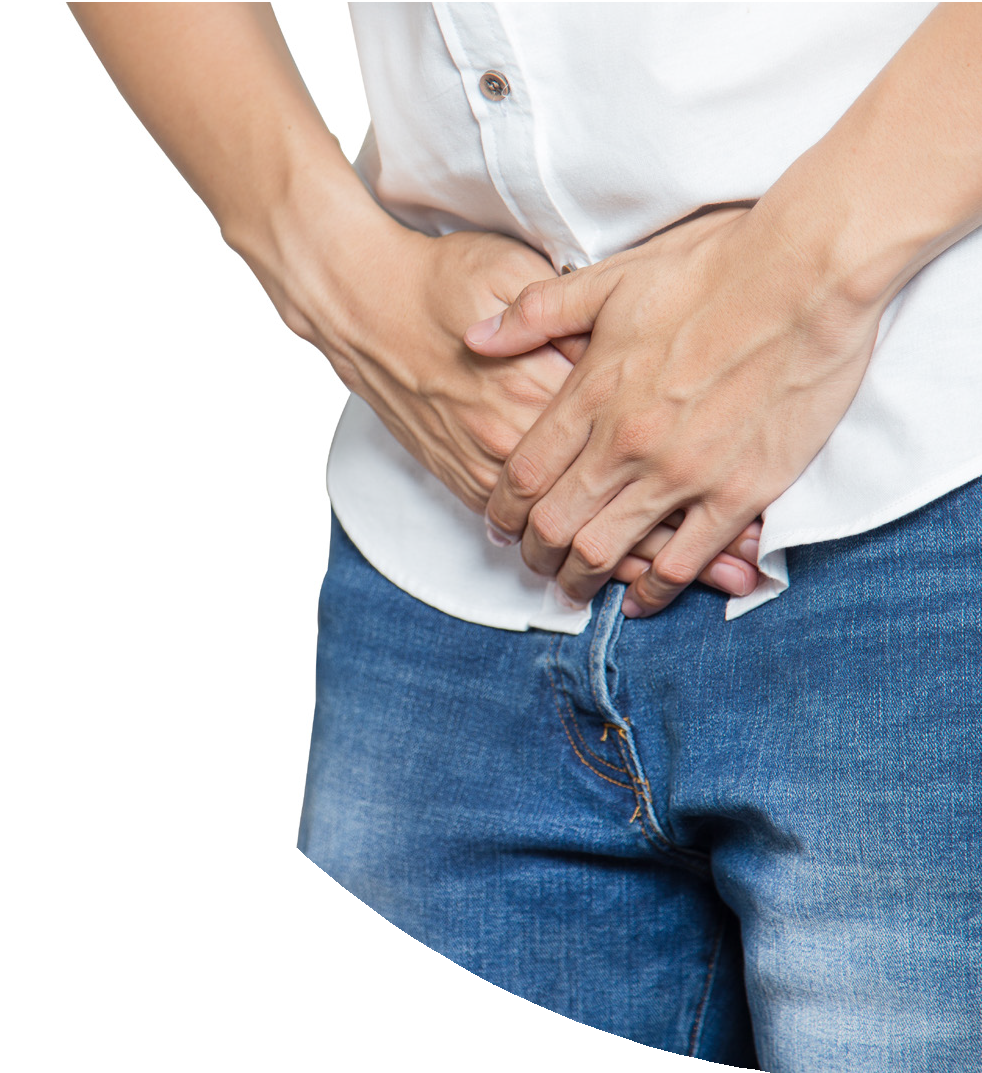 SERENOIL
30 PARELS

VOEDINGSSUPPLEMENT OP BASIS VAN 
OLIEACHTIG EXTRACT VAN SERENOA REPENS 
BEVORDERT DE FYSIOLOGISCHE FUNCTIONALITEIT VAN DE PROSTAAT
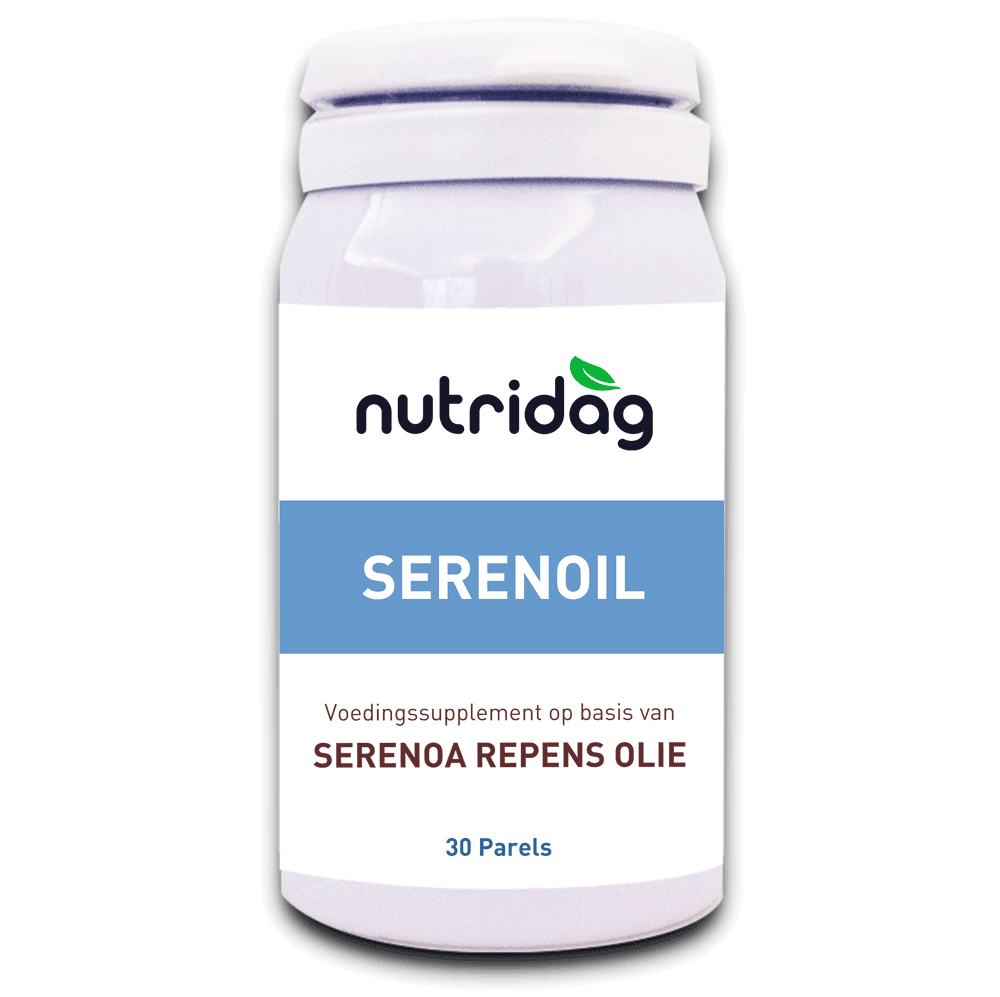 Gestandaardiseerd extract in vrije vetzuren en fytosterolen, met het hoogste percentage titel dat kan worden gevonden (85-95%)
Hoge dosering (320 mg)
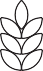 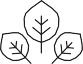 E
G
E
L
R
U
V
N
F
T
E
A
E
G
N
SERENOIL is geïndiceerd voor goedaardige prostaathypertrofie en chronische prostatitis. Het werkt veilig en effectief bij het verminderen van symptomen en bijbehorende aandoeningen, waardoor de functionaliteit van de prostaat wordt verbeterd. Geschikt voor mannen boven de 50.
INGREDIENTEN
Serenoa (Serenoa repens fruit) liposterolextract (totaal vetzuren 85-95%). Shell: gelatine, glycerol, titaniumdioxide, geel ijzeroxide

1 parel per dag op een volle maag. Het wordt niet aanbevolen voor gebruik bij vrouwen in de vruchtbare leeftijd en bij prepuberale personen van beide geslachten. Bewaren op een koele, droge plaats uit de buurt van licht.

BIJWERKINGEN

La serenoa is draaglijker dan synthetische drugs. Bijwerkingen zijn namelijk over het algemeen zeldzaam en in ieder geval mild. Soms kan misselijkheid optreden, vooral wanneer het wordt ingenomen op een lege maag of episodes van buikpijn en maagpijn gedurende ongeveer een half uur na inname.
GEBRUIKSAANWIJZING
Serenoa
Serenoa repens is een kleine palm afkomstig 
uit de Verenigde Staten, tegenwoordig ook 
wijdverbreid in Zuid-Europa en Noord-Afrika. 
Het wordt een gekartelde palmetto genoemd 
vanwege zijn bladeren die uit meer dan 20 
segmenten bestaan. Inheemse Amerikanen 
gebruikten de vrucht voor verschillende 
problemen met betrekking tot het urinestelsel 
en het voortplantingssysteem. Het extract van 
zijn vruchten is zeer rijk aan vetzuren en
 fytosterolen, waardoor het een sterke 
selectieve anti-androgene werking heeft, 
zozeer zelfs dat het misschien wordt 
beschouwd als de "beste vriend van de mens". Vooral dankzij beta-sitosterol remt serenoa het enzym 5-alpha-reductase, dat verantwoordelijk is voor de omzetting van testosteron in dihydrotestosteron (DHT), een hormoon dat de proliferatie van prostaatcellen stimuleert en de binding van DHT aan de receptor verstoort. Door de aanwezigheid van flavonoïden heeft serenoa ook een ontstekingsremmende, decongestivum en spasmolytische activiteit op de spieren van de urinewegen, waarvan de samentrekking de obstructie van de urethra bevordert. Dihydrotestosteron (DHT) is het krachtigste androgeenhormoon, 4-5 keer meer dan testosteron, vanwege de grotere affiniteit voor androgeenreceptoren. Als het in overmaat wordt geproduceerd, bevordert het vanwege zijn sterke androgene kracht het verschijnen van acne, veroorzaakt het prostaathypertrofie en 
versnelt het haaruitval. Op hoofdhuidniveau zorgt DHT er zelfs voor dat 
het haar dunner wordt, omdat het de follikels vermindert die na verloop 
van tijd te klein worden om haar te laten groeien. 
Het 5-alpha-reductase-enzym, dat verantwoordelijk is voor de 
omzetting, is sterk geconcentreerd in de huid, lever, centraal 
zenuwstelsel en prostaat. In tegenstelling tot synthetische drugs 
werkt serenoa zowel door het enzym te blokkeren als door de interactie 
van DHT met zijn receptor te voorkomen. Het serenoa liposterol-extract 
wordt daarom tegenwoordig veel gebruikt bij de behandeling van 
goedaardige prostaathypertrofie en androgene alopecia. Talrijke 
onderzoeken hebben de effectieve verbetering aangetoond van urologische symptomen die verband houden met prostaatvergroting, zoals pollakisurie en nocturie.
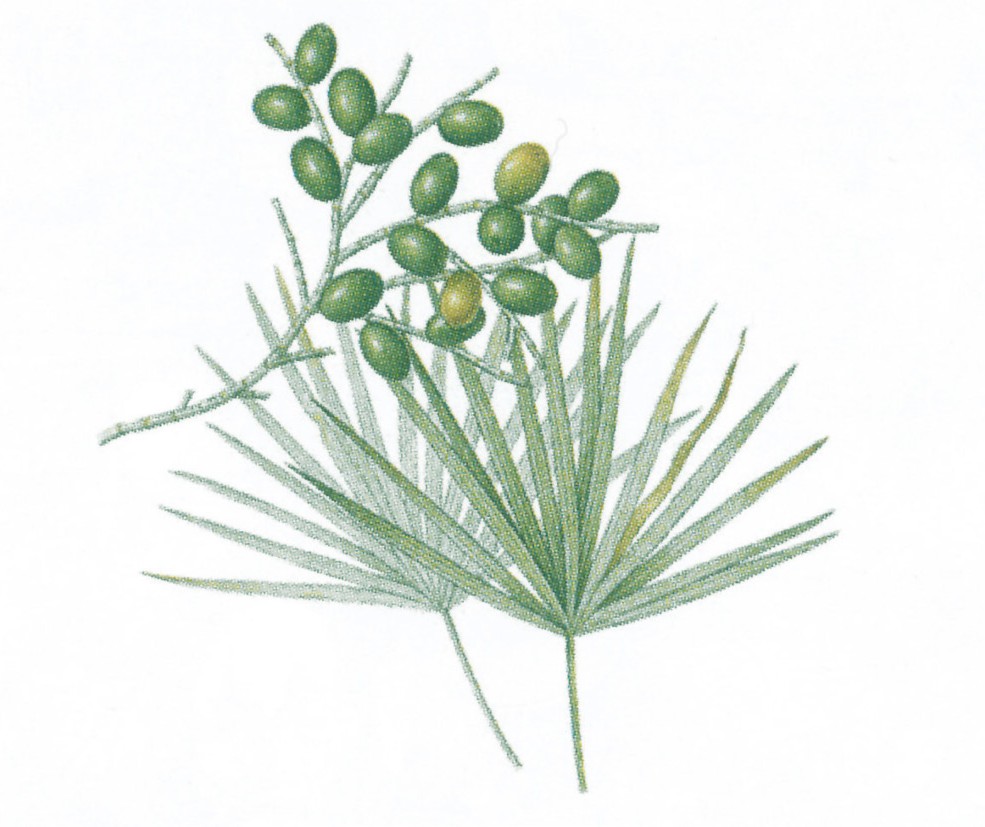 QTY
30 PARELS
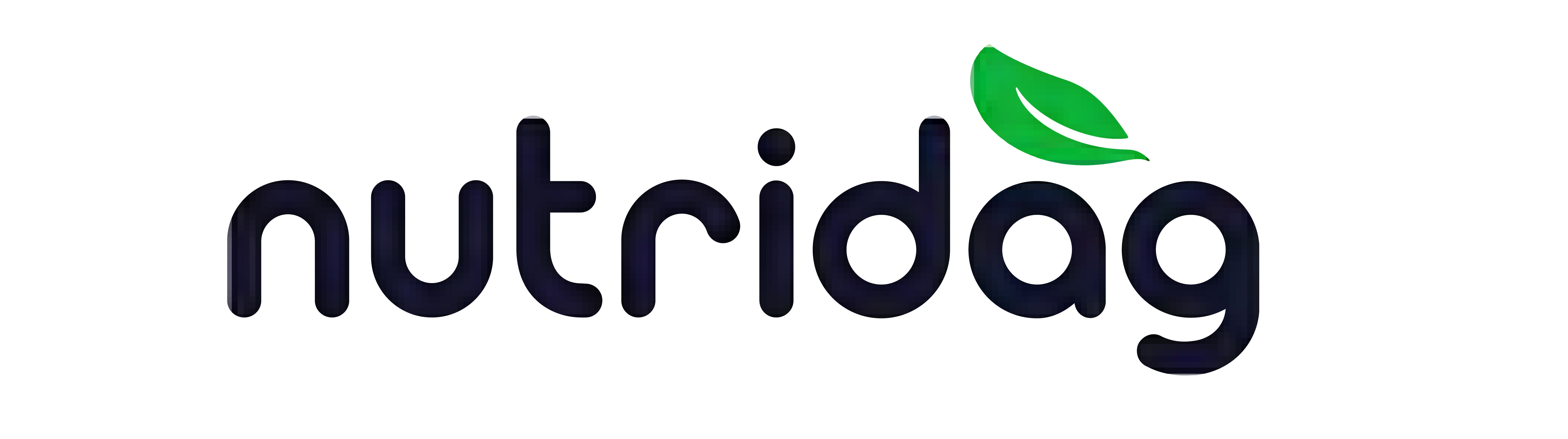 CODE  EAN
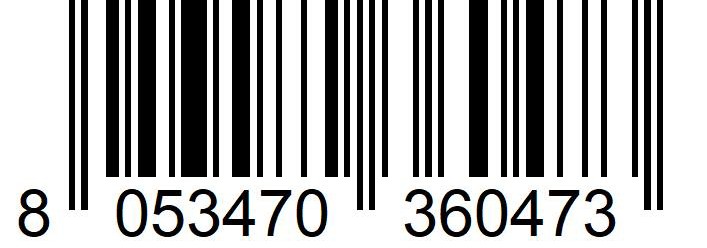 P.O. Box 96
6640 AB Beuningen  www.nutridag.com